Sewage

Definition: Used water supply of a community/ waste water

Types:
Domestic sewage
Industrial sewage
Storm sewage

Characteristics:
Physical
Chemical
Biological

Composition:
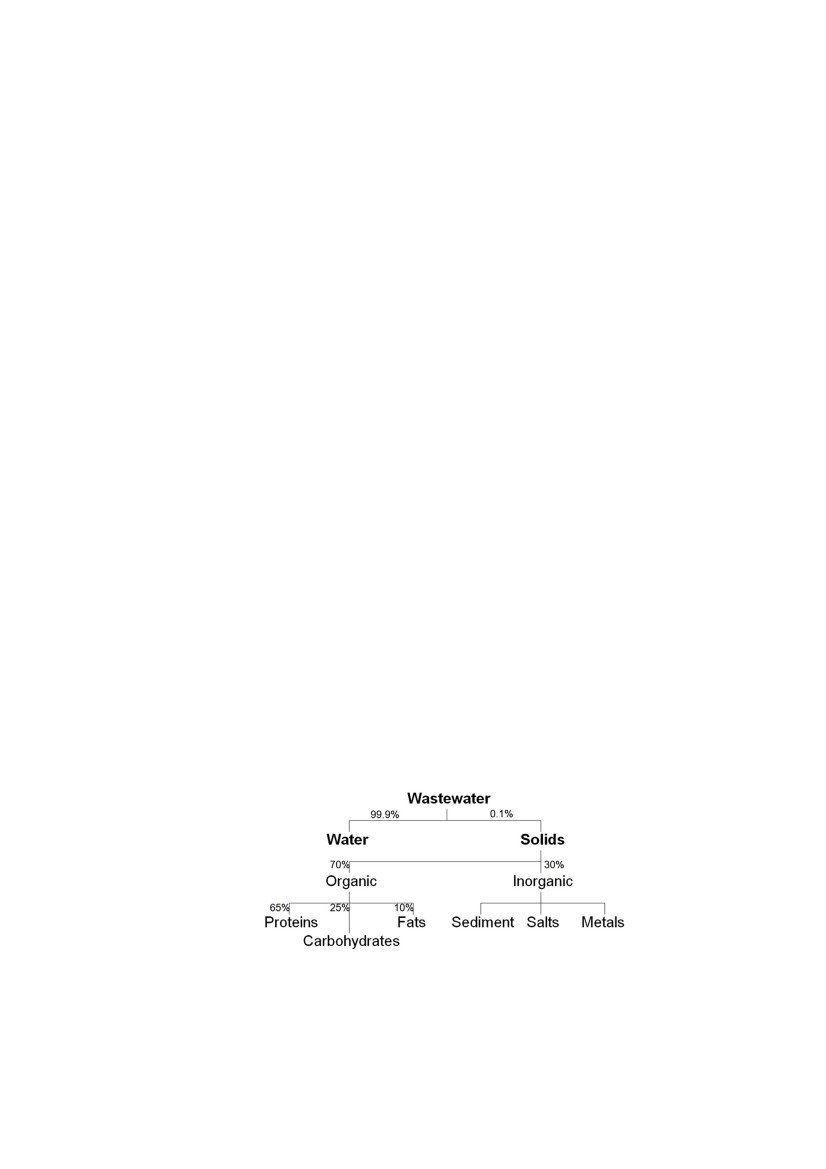 Physical Characteristics of sewage
1.Temperature: 
10 to 21oC with an average of 16oC. In India:15-35oC.
Temperature of wastewater is commonly higher than that of water supply.

2. Colour and Odour:
Fresh waste water - light brownish gray.
With time                 - dark gray
More time                - black (septic)
Compound                   Odor quality 
Amines                               Fishy
Ammonia                      Ammonical 
Diamines                        Rotten eggs 
Mercaptans                 Decayed cabbage 
Organic sulfides         Rotten cabbage
Skatole                          Fecal matter
3. Solids:
1.Total Solids (TS): All the matter that remains as residue upon evaporation at 103oC to 105oC. 
2. Settleable solids: An approximate measure of the sludge that can be removed by primary sedimentation.
3. Suspended solids (SS) and Filterable solids (FS)
Chemical Characteristics of sewage
1. Organic matter: 
Derived from animals & plants and man activities
Proteins (40-60%),Carbohydrates (25-50%), Fats, Oils, and Grease (10%).

2. Inorganic matter:
Nitrogen and Phosphorus: N- proteins, amines, amino acids, and urea; P- Phosphates
Chlorides
3. pH:
Raw sewage 5.5 to 8.0
needs to remain between 6 and 9
4.Gases:
Main gases of concern in wastewater treatment:N2, O2, CO2, H2S, NH3, CH4
Biological Characteristics
Bacteria, Fungi, Algae, Protozoa, Viruses
Some important bacteria:
	Salmonella sp., Vibrio cholerae, Pseudomonas sp., Acinetobacter sp., Nitrosomonas sp., Nitrobacter sp., Coliform bacteria (members of Enterobacteriaceae), Fecal Streptococci, Micrococcus sp., etc.
Fungi: Saprolegnia, Leptomitus, etc.
Algae: Sphaerotilus, Crenothrix, Beggiotoa, Rhodospirillales, etc.
Protozoa: Entamoeba histolytica, Giradia, etc.
Viruses: Enterovirus, Adenovirus, Hepatitis A, etc.
Waste Water Treatment
Biochemical Oxygen Demand (BOD):
The BOD of the sewage is the amount of oxygen required for the biochemical decomposition of biodegradable organic matter under aerobic conditions.
Oxygen Consumed ~ Decomposable Organic matter
Raw sewage: 100 to 400 mg/L
Expected : less than 30 mg/L
BOD5: 5 days at 200C
BOD3 : 3 days at 270C
 
Uses of BOD:
Determination of approximate quantity of oxygen required to react with organic matter
the sizing of the wastewater treatment works
to measure the efficiency of some treatment processes.
Formula for calculation of BOD
BOD is calculated as:
BOD (mg/l) = (D1 - D2) / P

where D1 = initial DO (mg/l), D2 = final DO (mg/l), and P = fraction of wastewater per total volume of dilution water and wastewater.
Chemical Oxygen Demand (COD):
The COD gives the measure of the oxygen required for chemical oxidation. It does not differentiate between biological oxidisable and non-oxidisable material.
Oxygen Consumed ~ Decomposable + Non decomposable Organic matter
Requires 3 hours
Range of raw sewage: 200- 700 mg/L
chemical oxidants (potassium dichromate (K2Cr2O7) or potassium permanganate(KMnO4)
 +
organic matter of water 
Oxidation of organic matter
Excess Oxygen + KI    -->I2
Titrated using sodium thiosulphate and COD is estimated
COD> BOD
Always
Theoretical Oxygen Demand (ThOD):
If the chemical formula of the organic matter existing in the WW is known the ThOD may be computed as the amount of oxygen needed to oxidize the organic carbon to carbon dioxide and a other end products.
C6H12O6+ 6O2            6CO2+6H2O
Waste water treatment:
Preliminary Treatment:
The aim of preliminary treatment processes is to remove large and/or heavy debris which would otherwise interfere with subsequent unit processes or damage pumps and other mechanical equipment in the treatment works. Involves:
                  Screening
                  Grit Removal
Waste water treatment
Primary Treatment: Sedimentation
Septic tank:
Sewage enters the septic tank

Sedimentation from the upper portion permitting a liquid with fewer suspended solids

Sedimented suspended solids are discharged from the tank and subject to degradation by anaerobic bacteria

Effluent from the septic tank is distributed under the soil surface through the disposal field
Septic Tank
Imhoff Tank:
Secondary Treatment:
Primary aim is removal of dissolved/suspended organic matter biologically
Two types:
Fixed film / attached growth’ digestion
Ex: trickling filter, rotary biological contractors, fluidized bed reactors
Dispersed growth digestion
Ex: stabilization ponds, activated sludge, aerated lagoons
Organic Matter + Bacteria + O2  New Cells (Biomass) + CO2, H2O, NH3
Process in Fixed film reactor
1) Trickling Filters
Components of TF:
1. A dosing system for applying the wastewater	
2. A bed of randomly packed solid media
3. An under drainage system for collection of the treated effluent
4. A ventilation system for supplying oxygen to the filter
5. A system for separating the detached biofilm (also called humus) from the treated effluent.
biological activity of the biofilm is the primary mechanism of removal of dissolved organic matter
short contact time (20-30 seconds)
microbial community includes a mixture of bacteria, protozoa, and fungi > forms zoogleal film/biofilm (thickness is << 1mm)
2 ) Rotating Biological Contactors:
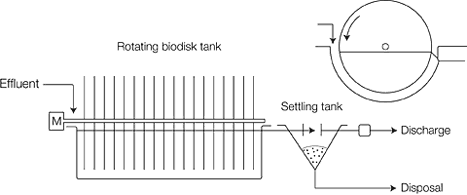 Dispersed growth digestion:
Stabilization Ponds or oxidation ponds:
The stabilization  ponds are classified as:

1.	Anaerobic ponds
2.	Facultative ponds
3.	Maturation ponds
Anaerobic ponds: Shallowest
Facultative ponds :
Maturation ponds
Activated Sludge System
Aerobic digestion
Anaerobic digestion
Aerobic sludge digester
Anaerobic Sludge digester
Tertiary wastewater treatment:
any physicochemical or biological process employing bioreactors, precipitation, filtration, or chlorination procedures

sharply reduces levels of inorganic nutrients, especially phosphate, nitrite, and nitrate, from the final effluent
Operations in tertiary treatment
use of activated carbon
Oxidation with ozone
reverse osmosis or distillation